سرتیتر های موضوع «توانایی»در دسته کتابچه
تیتر های بهمن 98
توانایی رویارویی با موانع یک روز خوب

توانایی پیگیری کارهای نیمه‌تمام روزانه

توانایی توجه به موارد امیدبخش

توانایی اعلام اخبار خوب به سایرین
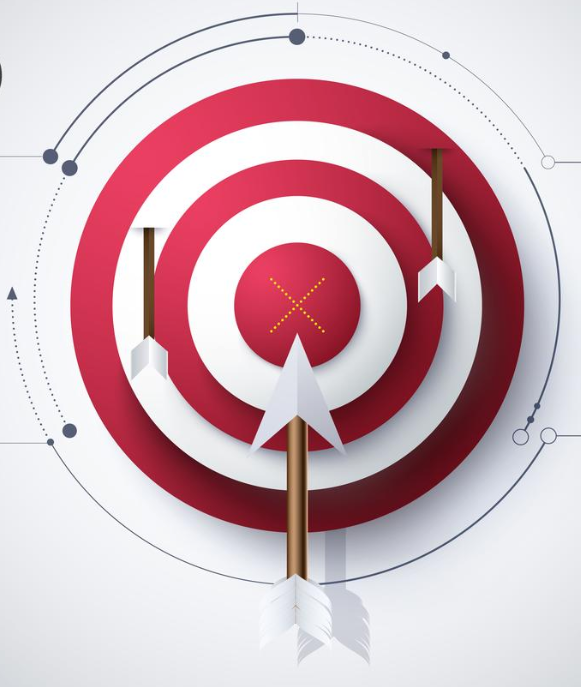 توانایی رویارویی با موانع یک روز خوب

چگونه برای داشتن یک روز خوب از موانع مختلف بگذریم و به دستاوردهای مفیدی برسیم
چگونه در طول روز حال خوبی داشته باشیم
چگونه حال خوب خود را به دیگران نیز منتقل کنیم

توانایی پیگیری کارهای نیمه‌تمام روزانه
چگونه رفتارهایی داشته باشیم تا کارهای نیمه تمام خود را به خوبی به انتها برسانیم
چگونه کارهای روزمره را به درستی مدیریت کنیم
چگونه کارها را به درستی دسته بندی کنیم
چگونه تلاش موثری در جهت کارها داشته باشیم
توانایی توجه به موارد امیدبخش
چه رفتارهایی ما را در جهت رسیدن به اهداف مان قرار می دهد
با توجه به چه مواردی برای پیشبرد کارها موثر تر است
توجه به چه مواردی رفتارهای ما را هماهنگ می کند


و دیگر عناوین در دست تهیه...

www.ravanras.com